Financial Review for the Board of Trustees 

Year End: FY 2012 – 2013 
Budget: FY 2013 – 2014

Kurt Buttleman, Vice Chancellor
Finance & Technology
Presented September 2013
Board of Trustees Meeting
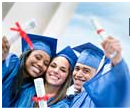 Year-End Financial Review
FY 2012-2013
FY 2011-2012 Year End Financials
Financial Sustainability Factors
Financial Leadership
District, Campus, and Budget Manager oversight and accountability
Operating Budget Management
Under budget for Operating Expenses by about 7%
Compliant Reserves
Reserves of $11.8 million are within our 5-10% policy requirement
Strong Local Funding Sources
International Programs 
Grants
Intensive English, Running Start
Self-support programs continue to run positive cash balances
Retail and other fund balances remain in healthy cash positions
FY 2012-2013 Year End Financials
Operating Budget
Revenue Sources
[Speaker Notes: Insert a hyperlink to the Summary Page for Year End report.]
A State Leader in Fund Diversity (2012 – 2013)
Leadership in other Funds
Funds 145/570 (Grants, contracts, enterprise)
$40 Million vs. State Average of $8.5 Million
Foundation Gifts (Cash and in-kind)
$6.1 Million
Reporting Changes for FY 2013 - 2014
NACUBO Program Coding Changes
Audited Financial Statements
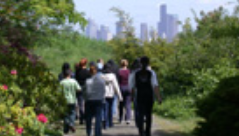 New Budget
FY 2013-2014
FY 2013-2014 Legislative Information
State Legislative Budget Delay
Focus on Education Funding
Tuition Constant
Institutional Funding
Reinstatement of some prior reductions
FY 2013-2014 SCCD Budget Information
Seattle Community Colleges is fiscally responsible for a budget of approximately $201M
Consistent strategy across the Colleges and District Office in our approach to budget planning
Align budget planning to the strategic plan
Student Success
Partnerships
Innovation
[Speaker Notes: Insert a hyper link to:
All Fund Sources summary page + college breakdown
Summary of the operating budget]
New Funding This Year
Institutional Funding $1.8M
Reinstate the 3% Staff Salary Reduction
Student Achievement Initiative
Grants Increases of 5%, $35M
Capital Funding
PacMed
Central’s Maritime Facility $15.2M Construction
South’s Integrated Education Center $2M Design
Maritime – South $255,000
OCE&E Technology – North $181,000
Current District Budget Conversations
Tuition Rates Remained Constant
Strategies and Funding to Increase Enrollment
Improve Student Success by funding identified priorities across the District
Capital Funding
PacMed, North Technology Center, Central’s Maritime Facility, South’s Ed Center
Projected Tuition RevenueFY 2012-2013
Fund
Sources
Operating Budget: Tuition & State Source Funding
Year over year trend (in Millions)
Operating Budget: Tuition & State Source Funding
By Program Code Breakdown
Operating Budget: Tuition & State Source Funding
Category Breakdown
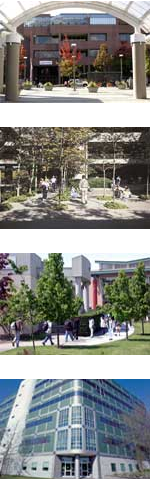 College Budget Priorities
Central/SVI
North
South
District Office
Conclusion:  Financial Health & Stability
Strong Budget Plan Tied to Strategic Plan
Reserves within SCCD Policy
Updated Reporting for All Colleges and the District